Chemical Equilibrium
Chemical reactions often seem to stop before they are complete.

Actually, such reactions are reversible. That is, the original reactants form products, but then the products react with themselves to give back the original reactants.

When these two reactions—forward and reverse—occur at the same rate, a chemical equilibrium exists.
שווי משקל כימי
1
Chemical Equilibrium
CO(g) + 3H2(g)  CH4(g) + H2O(g)
The graph shows how the amounts of reactants and products change as the reaction approaches equilibrium.
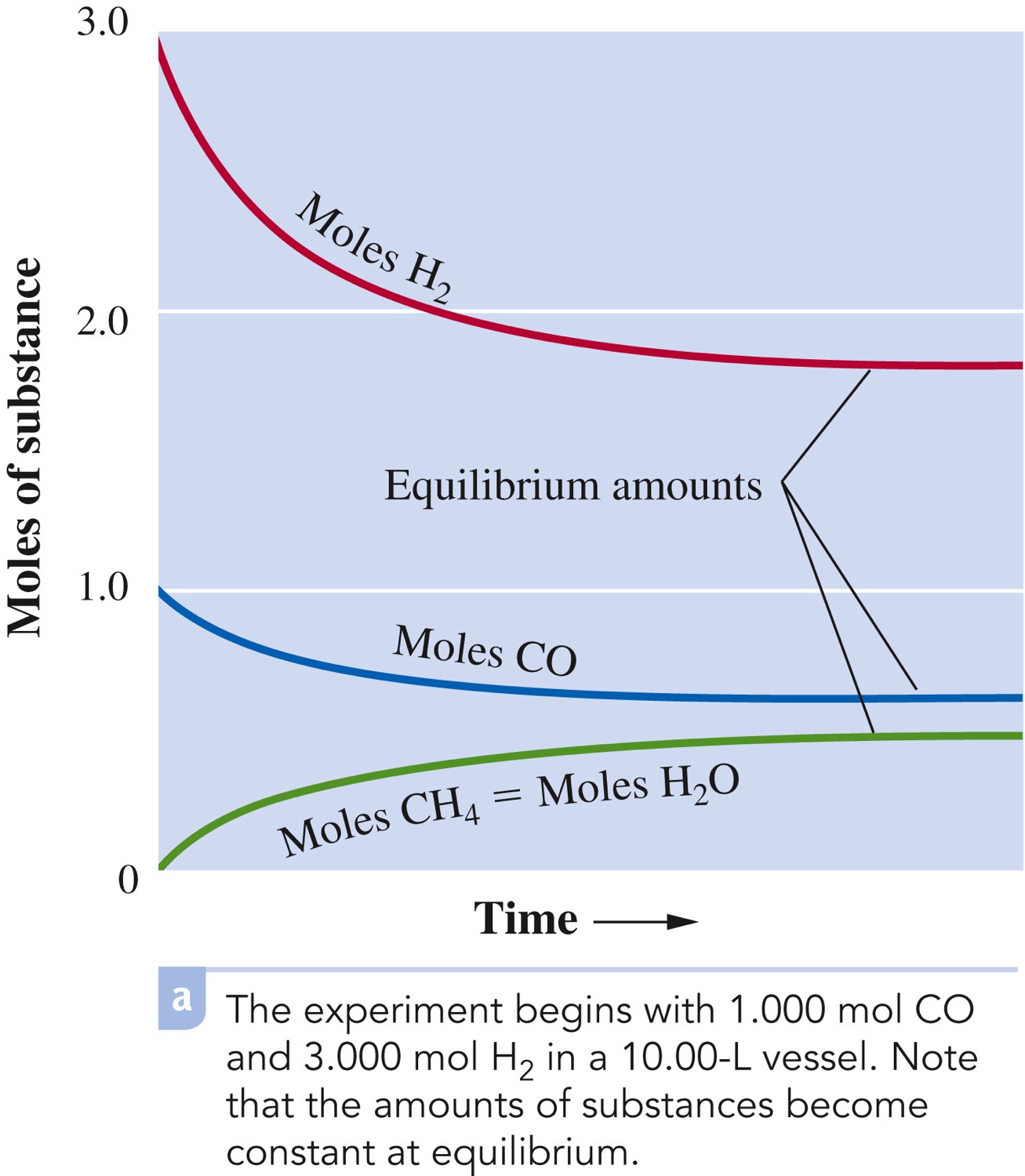 שווי משקל כימי
2
Chemical Equilibrium
CO(g) + 3H2(g)  CH4(g) + H2O(g)
This graph shows how the rates of the forward reaction and the reverse reaction change as the reaction approaches equilibrium.
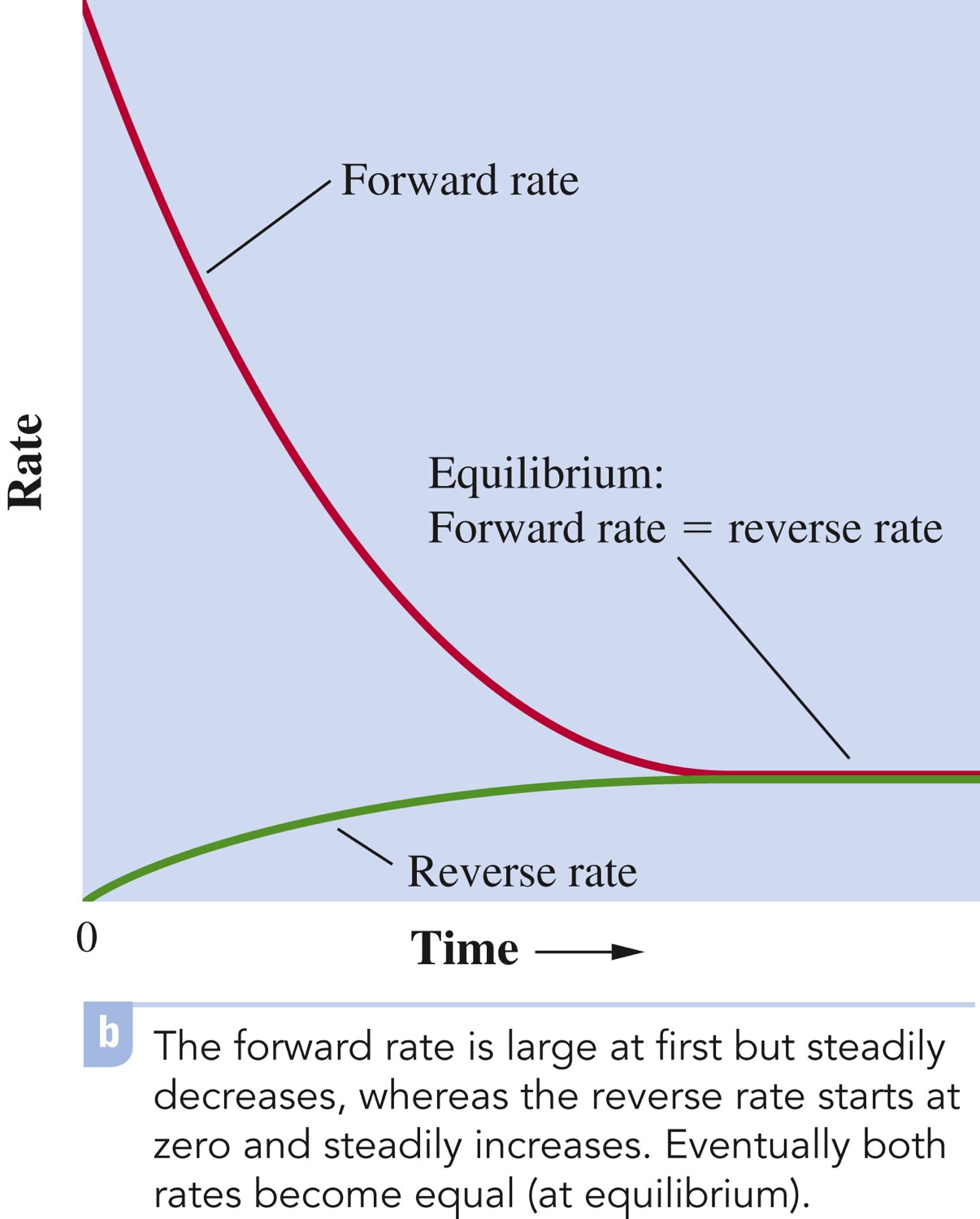 שווי משקל כימי
3
Chemical equilibrium is the state reached by a reaction mixture when the rates of the forward and reverse reactions have become equal.

Continuous forward and reverse reactions make the equilibrium a dynamic process.
שווי משקל כימי
4
Applying Stoichiometry to an Equilibrium Mixture
Carbon monoxide and hydrogen react according to the following equation:
CO(g) + 3H2(g)  CH4(g) + H2O(g)
When 1.000 mol CO and 3.000 mol H2 are placed in a 10.00-L vessel at 927◦ C (1200K) and allowed to come to equilibrium, the mixture is found to contain 0.387 mol H2O. What is the molar composition of the equilibrium mixture? That is, how many moles of each substance are present?
שווי משקל כימי
5
Applying Stoichiometry to an Equilibrium Mixture
Using the information given in the problem, set up the following table:






The problem statement gives the equilibrium amount of H2O. That means x = 0.387. Using this amount, calculate the amounts of the other substances.
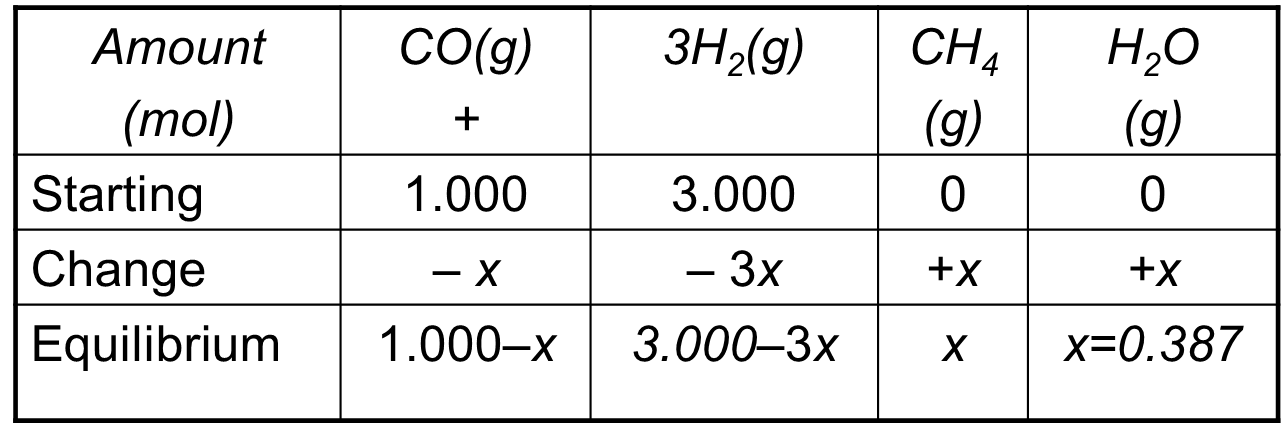 שווי משקל כימי
6
Applying Stoichiometry to an Equilibrium Mixture
Therefore, the amounts of substances in the equilibrium mixture are 0.613 mol CO, 1.839 mol H2, 0.387 mol CH4, and 0.387 mol H2O.
שווי משקל כימי
7
The Equilibrium Constant, Kc
Equilibrium constant expression: Obtained by multiplying the concentrations of products, divided by the concentrations of reactants, and raising each concentration term to a power equal to its coefficient in the balanced chemical equation. 

Equilibrium constant, Kc: Value obtained for the Kc expression when equilibrium concentrations are substituted.
שווי משקל כימי
8
The Equilibrium Constant, Kc
For the reaction                                , the equilibrium constant expression is as follows: 

		

Values of the equilibrium constant expression Kc are constant for a specific reaction at a given temperature, whatever equilibrium concentrations are substituted.
aA + bB  cC + dD
שווי משקל כימי
9
The Equilibrium Constant, Kc
Write the equilibrium-constant expression Kc for catalytic methanation.
CO(g) + 3H2(g)  CH4(g) + H2O(g)
Solution 
The expression for the equilibrium constant is:
שווי משקל כימי
10
Obtain an equilibrium constant from reaction composition
Hydrogen iodide, HI, decomposes at moderate temperatures according to the equation.
2HI(g)  H2(g) + I2(g)
When 4.00 mol HI was placed in a 5.00-L vessel at 458ₒC, the equilibrium mixture was found to contain 0.442 mol I2. What is the value of Kc for the decomposition of HI at this temperature?
שווי משקל כימי
11
Solution 
To obtain the concentrations of HI and I2, divide the molar amounts by the volume of the reaction vessel (5.00L).
שווי משקל כימי
12
Solution
From these values, set up the following table:
Concentration (M)
2HI(g)
H2(g) +
I2(g)
Starting
0.800
0
0
Change
–2x
+x
+x
Equilibrium
0.800 – 2x
x
x=0.0884
0.0884 M
0.0884 M
0.623 M
שווי משקל כימי
13
Solution
Now substitute into the equilibrium-constant expression for the reaction. 



Substituting yields
שווי משקל כימי
14
The Equilibrium Constant Kp
For the reaction
aA(g) + bB(g)  cC(g) + dD(g)

The equilibrium constant expressions are

	Kc = 			and	 Kp =
The equilibrium constant Kp is the expression of an equilibrium constant for a gaseous reaction in terms of partial pressures.
שווי משקל כימי
15
Homogenous equilibrium involves reactants and products in a single phase. 

Heterogeneous equilibrium involves reactants and products in more than one phase. 
Concentrations of solids and pure liquids are constant.

Equilibrium is not affected by solids and pure liquids as long as some of each is present.
Write the Kc expression by replacing the concentration of a solid or pure liquid with 1.
שווי משקל כימי
16
[NO]2
[N2] [O2]
N2(g) + O2(g)           2 NO(g)
S8(s) + O2(g)           SO2(g)
Kc =
[SO2]
 [O2]
Kc =
1
8
The Equilibrium Constant
Examples
S8 is ignored. All pure solids are omitted from Kc.
17
שווי משקל כימי
density
mol. wt
g / L
g / mol
Equilibria Involving Pure Liquids & Solids
[Solid] is constant throughout a reaction.
pure solid concentration =

[S8] = dS8 / mol. wt S8
d and mol. wt. are constants, so [S8] is constant. 
This constant factor is “absorbed” into Kc.
Pure liquids are omitted for the same reason.
18
שווי משקל כימי
[NH4+][OH-]
[NH3]
NH3(aq) + H2O(ℓ)               NH4+(aq) +  OH-(aq)
Kc =
Equilibria in Dilute Solutions
Water is omitted from Kc in dilute solution reactions:
It is in large excess (pure water = 55.5 M).
Even if consumed or produced, [H2O] ≈ constant.
The constant factor is incorporated into Kc.
= 1.8 x 10-5      (at 25°C)
(Units are customarily omitted from Kc)
19
שווי משקל כימי
Meaning of the Equilibrium Constant
When:
Kc >> 1 Reaction is strongly product favored.
very little reactant remains.
often written as a forward reaction only.
assume reaction goes to completion.
Kc << 1 Reaction is strongly reactant favored.
very little product forms.
usually written as “no reaction” or NR.
Kc ≈ 1  Reactants & products present at equilibrium.
use equilibrium methods discussed here.
20
שווי משקל כימי
For the reaction:   aA + bB              cC + dD
[C]c [D]d
[A]a [B]b
Q  =
Predicting the Direction of a Reaction
The reaction quotient, Q can predict the direction of a reaction:
Q looks identical to Kc, BUT…  the concentrations are not equilibrium values.
   (Kc = Q  whenever a system is at equilibrium)
21
שווי משקל כימי
[Products]
[Reactants]
[Products]equilib
[Reactants]equilib
Q =
Kc=
Predicting the Direction of a Reaction
Changes as a reaction moves to equilibrium
Constant!
(If T is constant)
If Q < Kc, Q must increase to reach equilibrium.
make more product (and less reactant).
move forward.
If Q > Kc, Q must decrease to reach equilibrium.
make less product (and more reactant).
move back.
22
שווי משקל כימי
Predicting the Direction of a Reaction
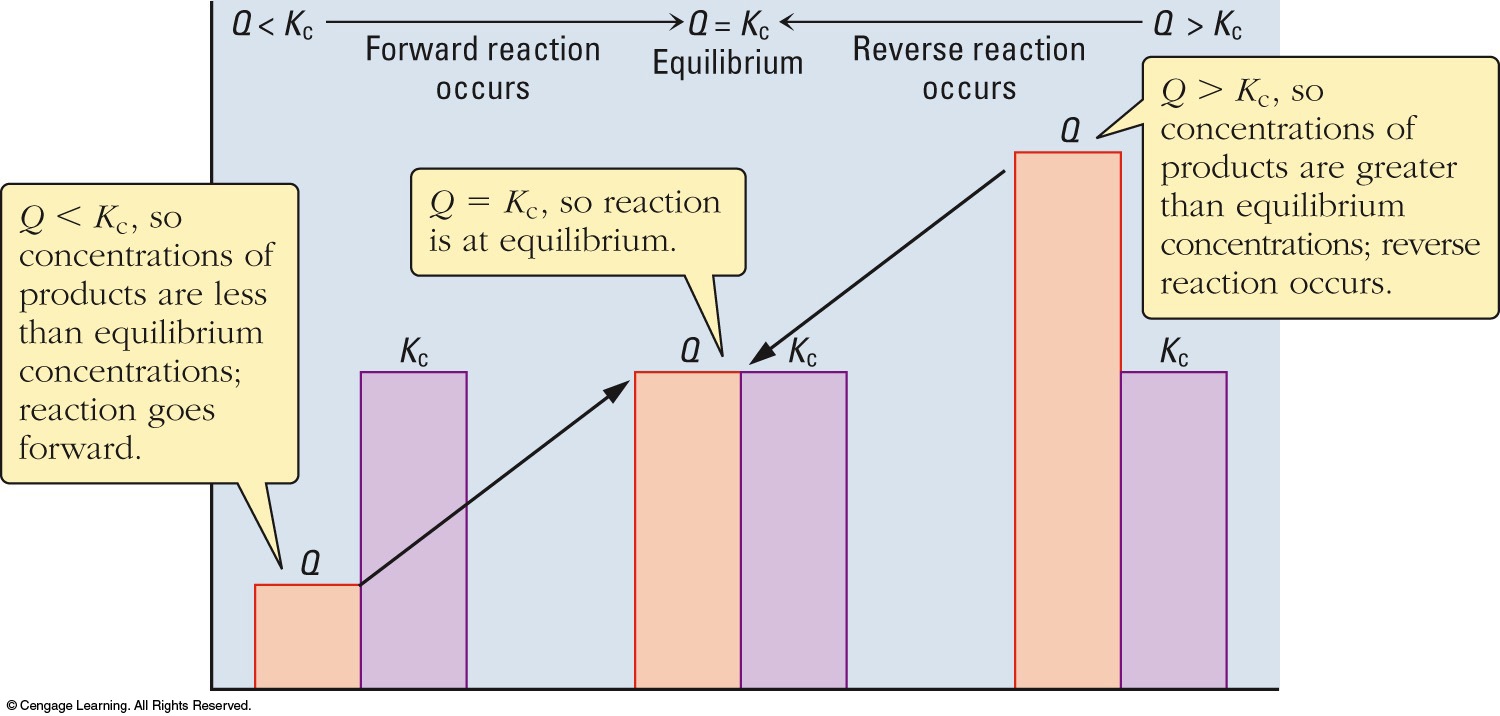 23
שווי משקל כימי
Predicting the Direction of a Reaction
[ SO3]2
[SO2]2[O2]
(0.250)2
(0.085)2(0.100)
Q =
=
2 SO2(g) + O2(g)         2 SO3(g)     Kc = 245 at 1000 K
Predict the direction of the reaction if SO2 (0.085 M), O2 (0.100 M) and SO3 (0.250 M) are mixed in a reactor at 1000 K.
= 86.5
Q < Kc, Q must increase to reach equilibrium.
Need more product (less reactant).
Forward direction.
24
שווי משקל כימי
Calculating Equilibrium Concentrations
When all but one equilibrium concentration and the value of Kc are known.

2.	When the value of Kc and the initial concentrations are known.
When the Kc expression is a perfect square: solving a linear equation.
When the Kc expression is not a perfect square: solving a quadratic equation.
שווי משקל כימי
25
Obtaining One Equilibrium Concentration Given the Others
A gaseous mixture contains 0.30 mol CO, 0.10 mol H2, and 0.020 mol H2O, plus an unknown amount of CH4, in each liter. This mixture is at equilibrium at 1200K.
CO(g) + 3H2(g)  CH4(g) + H2O(g)
What is the concentration of CH4 in this mixture? The equilibrium constant Kc equals 3.92.
שווי משקל כימי
26
Solution 
The equilibrium-constant equation is


Substituting the known concentrations and the value of Kc,
[CH4] = 0.059 mol/L
שווי משקל כימי
27
Solving an Equilibrium Problem ( Involving a Linear Equation in X)
The following reaction is used to increase the ratio of hydrogen in synthesis gas (mixtures of CO and H2).
CO(g) + H2O(g)  CO2(g) +H2(g)
If you start with 1.00 mol each of carbon monoxide and water in a 50.0-L vessel, how many moles of each substance are in the equilibrium mixture at 1000ₒC? 
Kc at this temperature is 0.58.
שווי משקל כימי
28
Solution 
Step 1 
The starting concentrations of CO and H2O are


The starting concentrations of the products CO2 and H2 are 0. The change in concentration when the mixture goes to equilibrium are not given.

They can be written in terms of a single unknown.
שווי משקל כימי
29
Solution
Let x be the moles of CO2 formed per liter. The moles of H2 formed per liter is also x.

Similarly x moles of each CO and H2O are consumed. The changes for these can be written as – x.

The equilibrium concentrations can be obtained by adding the change in concentration to the starting concentrations.
שווי משקל כימי
30
Solution
Concentration (M)
CO(g)+
H2O(g)
CO2(g)
H2(g)
Starting
0.0200
0.0200
0
0
Change
– x
– x
+ x
+ x
Equilibrium
0.0200 – x
x
0.0200–x
x
31
שווי משקל כימי
Solution
Step 2
Substitute the values for the equilibrium concentrations into the equilibrium-constant equation:
שווי משקל כימי
32
Solution
Step 3 
The right hand side is a perfect square. Taking the square root of both sides:


Rearranging the equation gives
שווי משקל כימי
33
Solution
The negative values can be dismissed as they are physically impossible. 

Substituting the value of x in the last line of the table, equilibrium concentrations are:
CO = H2O = 0.0114 M
CO2 = H2 = 0.0086 M

The equilibrium composition for the reaction mixture is:
CO = H2O = 0.570 mol
CO2 = H2 = 0.43 mol
שווי משקל כימי
34
Solving an Equilibrium Problem ( Involving a Quadratic Equation in X)
When the Kc expression is not a perfect square, the equation must be rearranged to fit the quadratic format: 



The solution is
שווי משקל כימי
35
Solving an Equilibrium Problem ( Involving a Quadratic Equation in X)
Hydrogen and iodine react according to the equation:
H2(g) + I2(g)  2HI(g)
Suppose 1.00 mol H2 and 2.00 mol I2 are placed in a 1.00-L vessel. How many moles of each substance are in the gaseous mixture when it comes to equilibrium at 458ₒC?
Kc at this temperature is 49.7.
שווי משקל כימי
36
Solution 
Step 1
The concentrations of substances are as follows:
Concentration (M)
H2(g) +
I2(g) +
2HI(g)
Starting
1.00
2.00
0
Change
– x
– x
+ 2x
Equilibrium
1.00–x
2.00–x
2x
שווי משקל כימי
37
Solution
Step 2 
Substituting into the equilibrium constant equation:



Or
שווי משקל כימי
38
Solution
Step 3
Since the right-hand side is not a perfect square, use the quadratic formula to solve x. The equation is rearranged to give:




Hence, 

x = 2.33 and x = 0.93
שווי משקל כימי
39
Solution
Since x = 2.33 gives a negative value to 1.00 – x, use x = 0.93 while substituting.

Equilibrium composition of the substances are as follows:
H2 = 0.07 mol (1.00 – 0.93)
I2 = 1.07 mol (2.00 – 0.93)
HI = 1.86 mol (2x)
שווי משקל כימי
40
Le Châtelier’s Principle
עקרון לה שטלייה
If a change is imposed on a system at equilibrium, the position of the equilibrium will shift in a direction that tends to reduce that change.

When more reactant is added to, or some product is removed from, an equilibrium mixture, net reaction occurs left to right (forward direction) to give new equilibrium and produce more products.
When more product is added to, or some reactant is removed from, an equilibrium mixture, net reaction occurs from right to left (reverse direction) to give new equilibrium and produce more reactants.
שווי משקל כימי
41
Applying Le Châtelier’s Principle When  a Concentration Is Altered
Predict the direction of reaction when H2 is removed from a mixture (lowering its concentration) in which the following equilibrium has been established:
H2(g) + I2(g)  2HI(g)
Solution 
When H2 is removed, the reaction goes in reverse direction to partially restore the removed substance.
שווי משקל כימי
42
N2(g) + 3 H2(g)
2 NH3(g)
Altering an Equilibrium Mixture: Changes in Concentration
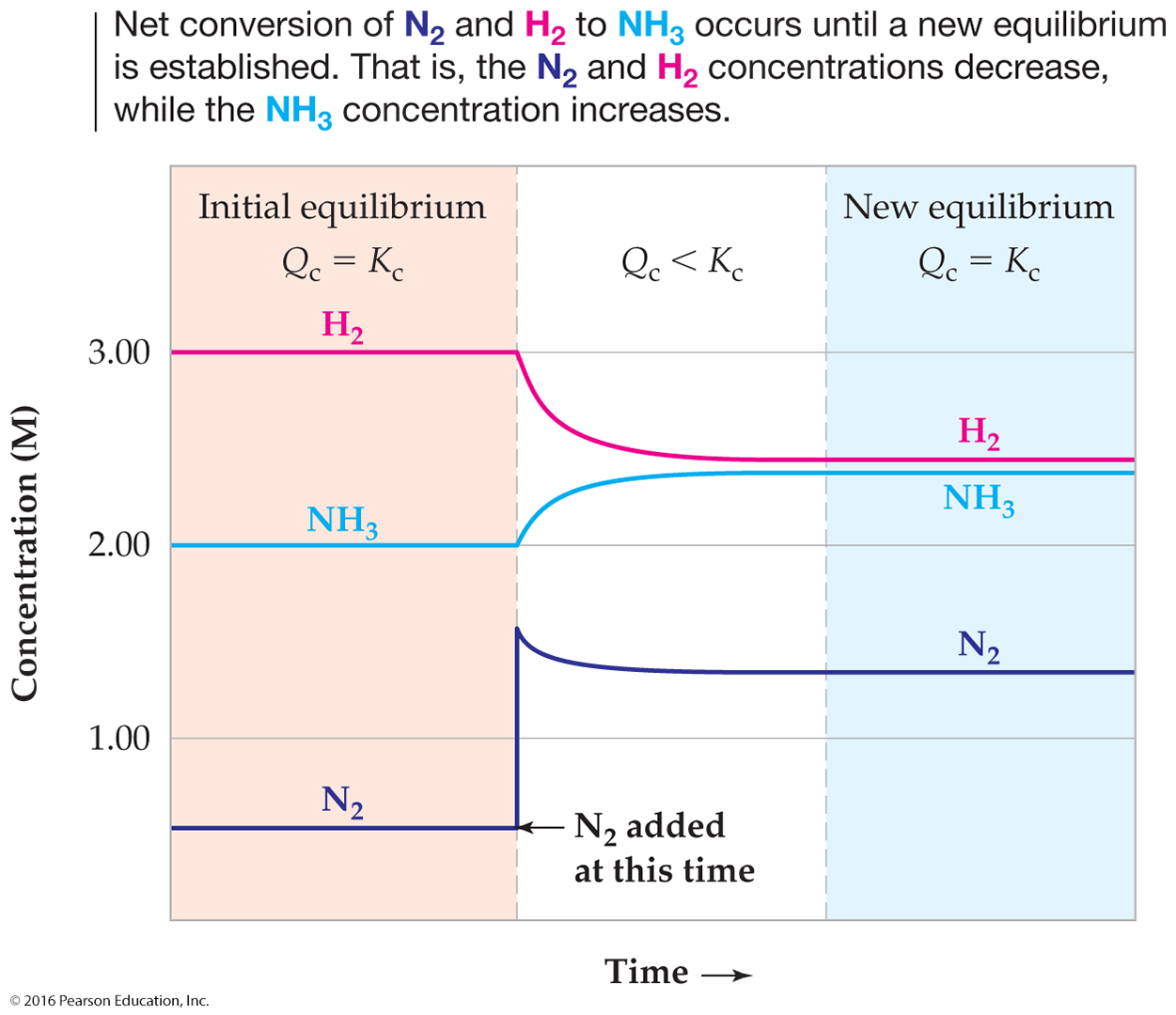 שווי משקל כימי
43
Fe3+(aq) + SCN(aq)
FeNCS2+(aq)
Altering an Equilibrium Mixture: Changes in Concentration
Pale yellow
Colorless
Red
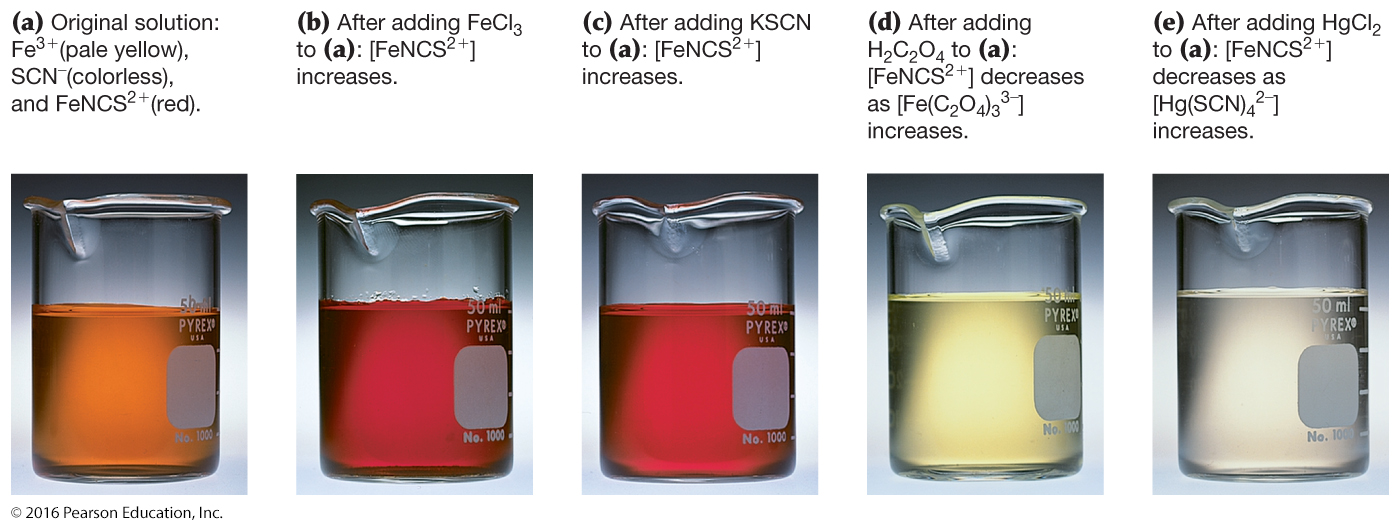 תמיסה מקורית
הוספת Fe3+
הוספת חומר אשר מגיב עם SCN
הוספת חומר אשר מגיב עם Fe3+
הוספת SCN
שווי משקל כימי
44